Lecture 3
Introduction to Overarching Problems
Overarching Problems
Through the rest of the course, we will deal with three classic civil engineering problems.

These complex design problems will be referred to as overarching problems because they are broad in nature and bring together many of the fundamental mechanics concepts that we will learn in this class.

These problems will serve to:
provide context of how mechanics concepts are used in civil engineering
show how different mechanics concepts relate to each other
show how complex problems can be broken up into a series of smaller fundamental steps
Overarching Problem #1
Steel Truss Bridge
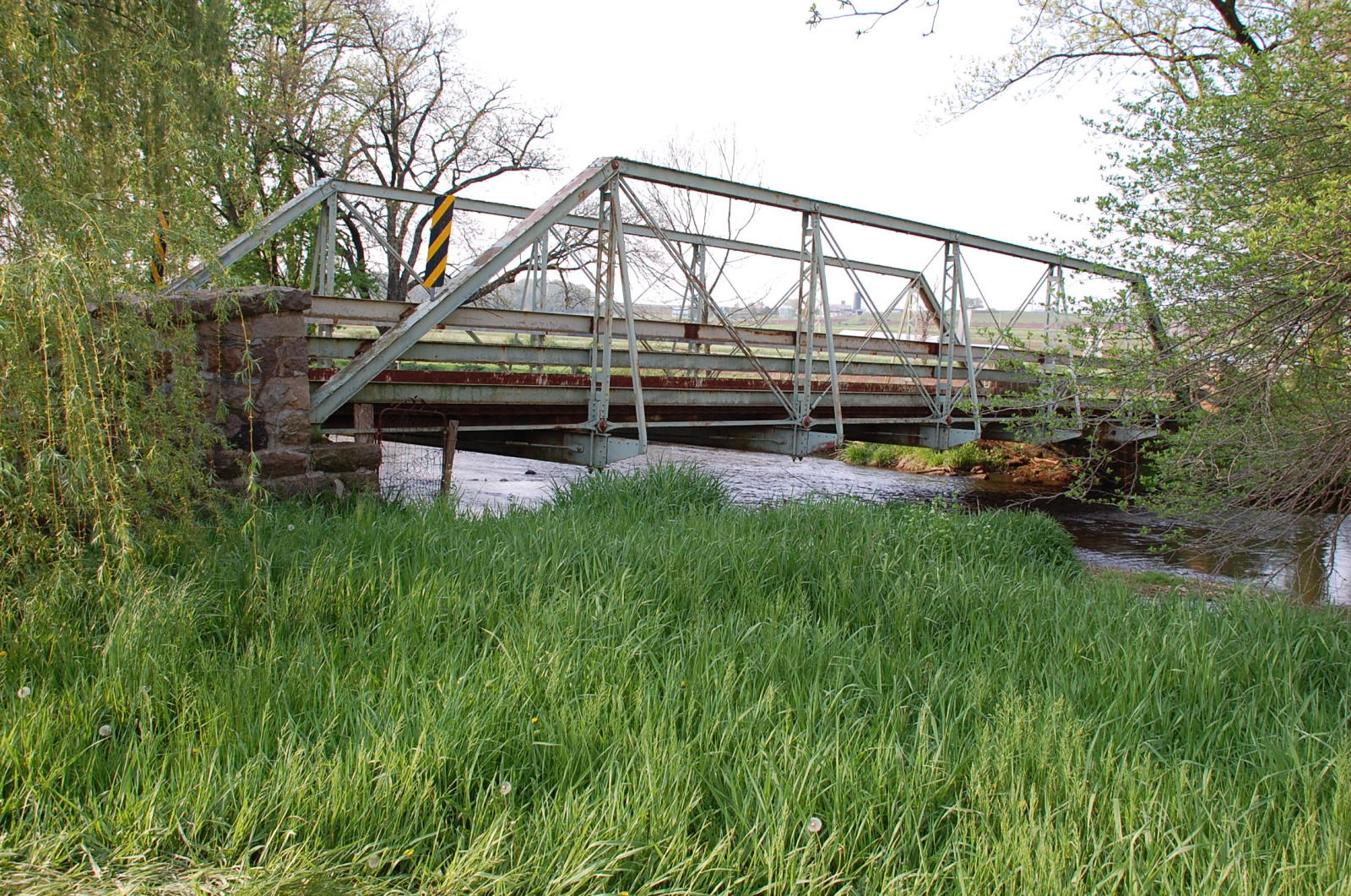 Overarching Problem #1
Steel Truss Bridge
Our first overarching problem will involve a steel truss bridge
The design of this bridge may involve several subdisciplines of civil engineering.
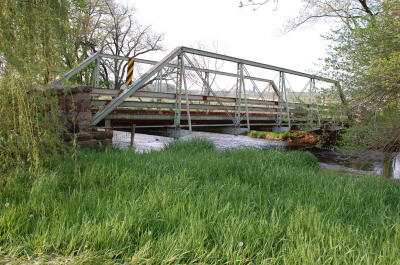 Overarching Problem #1
Steel Truss Bridge
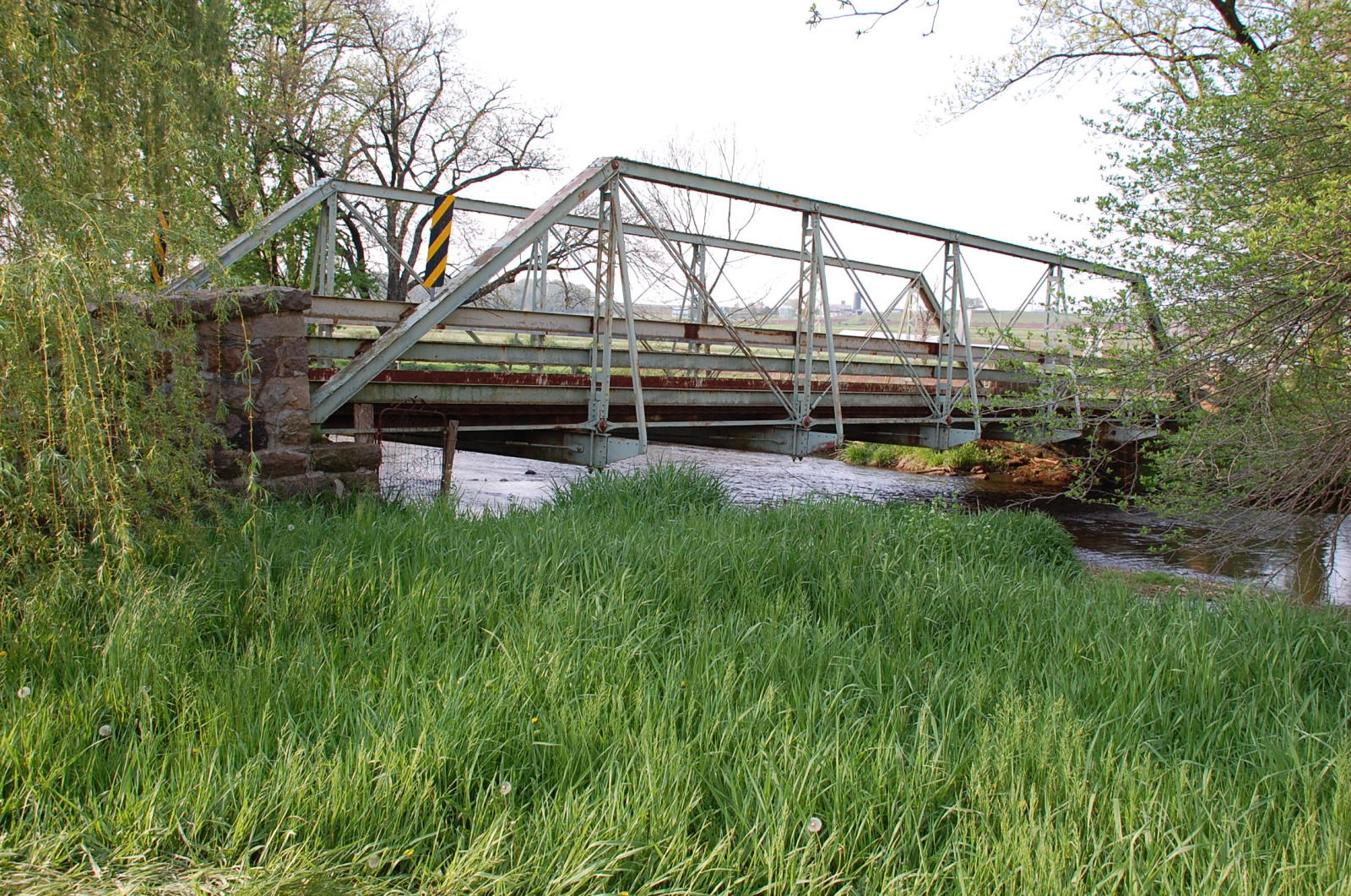 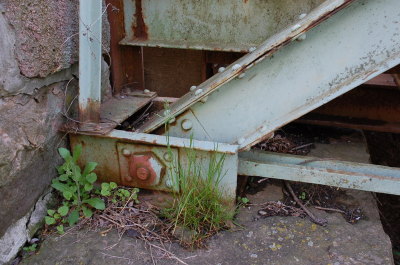 What is the magnitude of the support reaction?
Overarching Problem #1
Steel Truss Bridge
Several fundamental mechanics concepts that we cover in this class will relate to the design of this bridge.
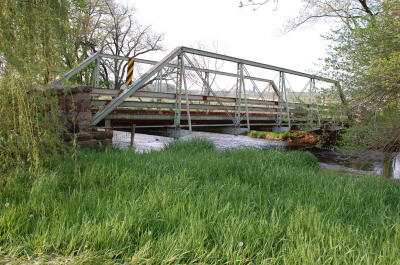 Overarching Problem #2
Gravity Dam
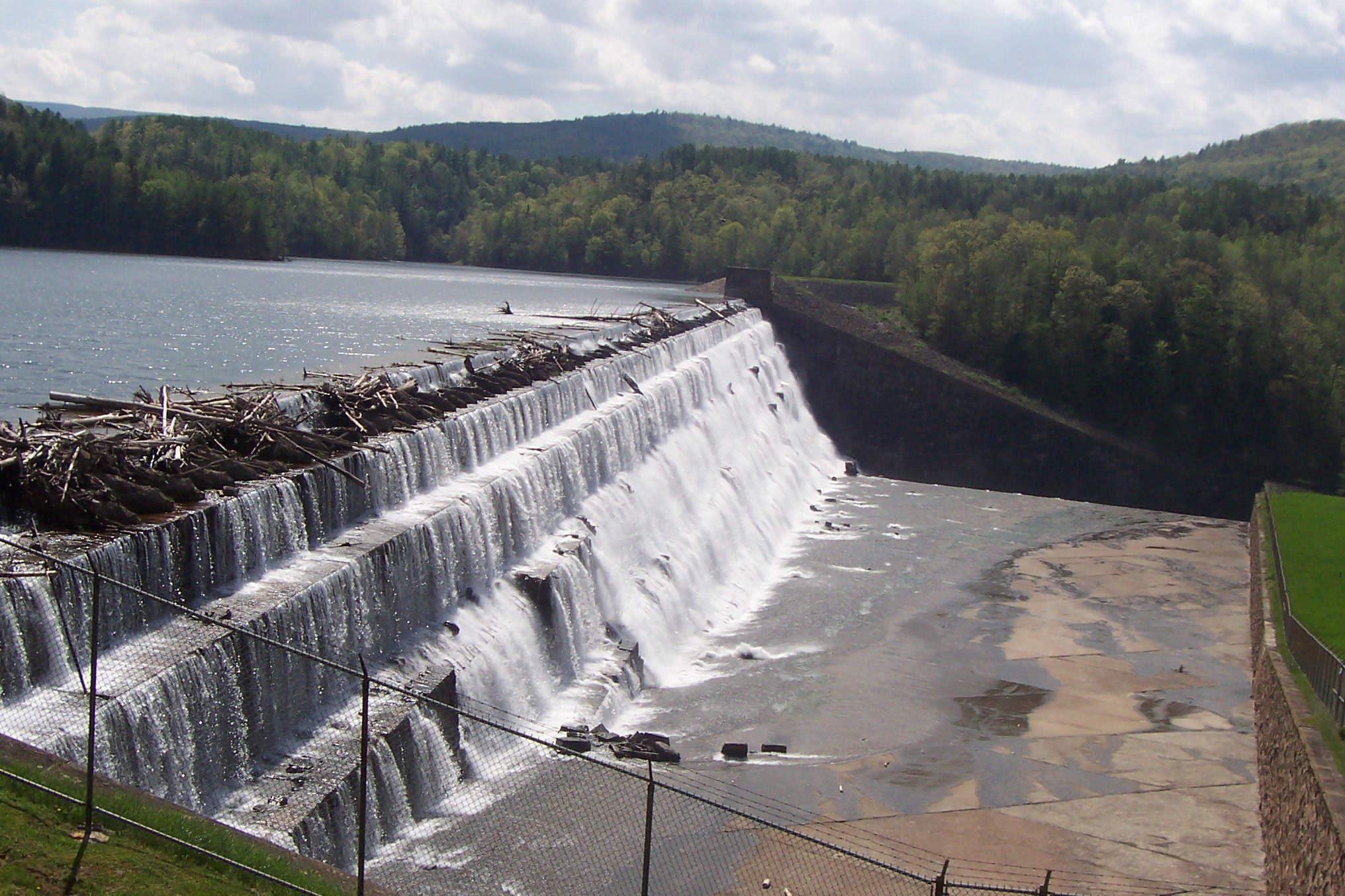 Overarching Problem #2
Gravity Dam
Several fundamental mechanics concepts that we cover in this class will relate to the design of this dam.
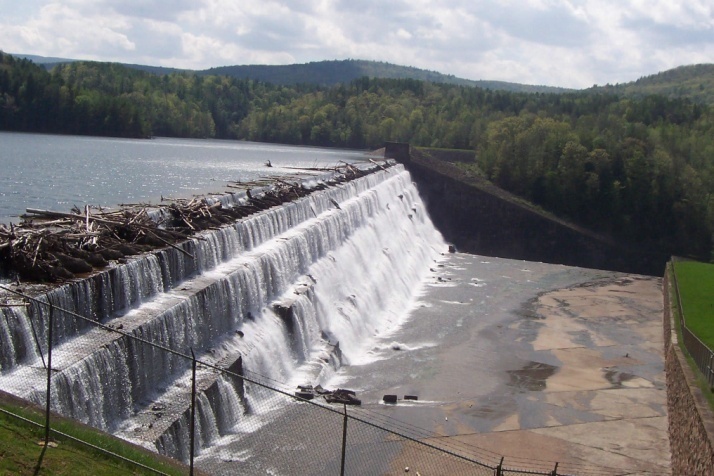 Overarching Problem #3
Water Tower
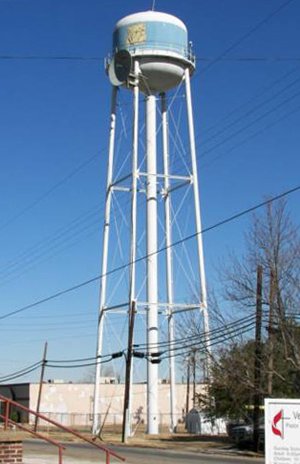 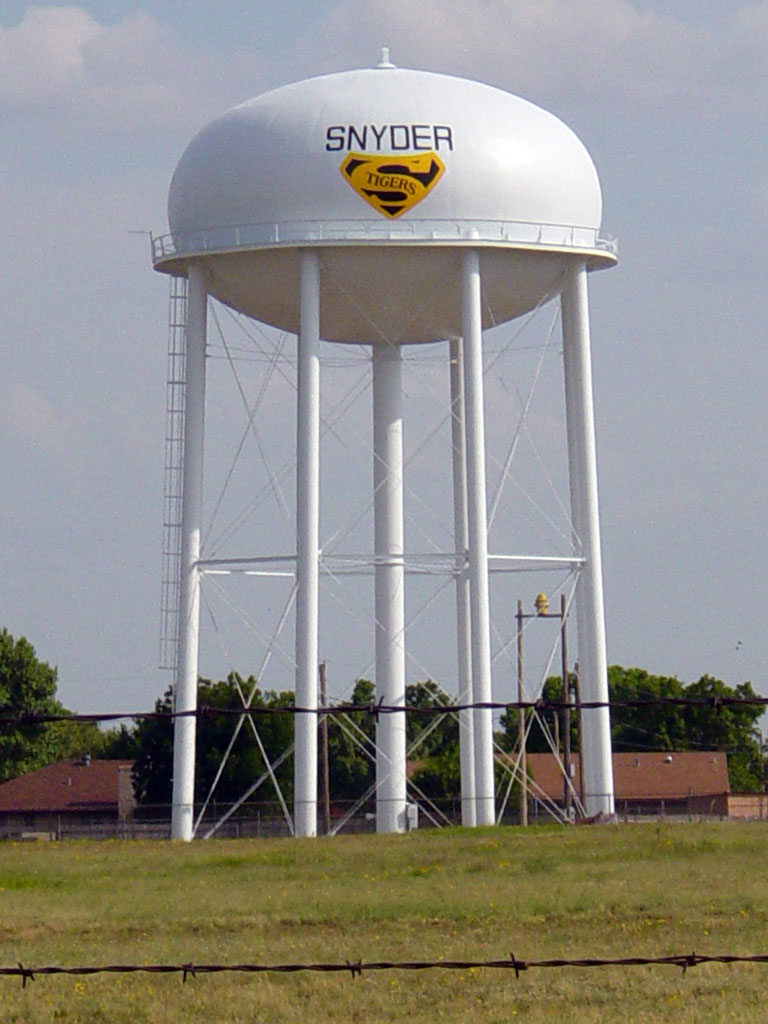 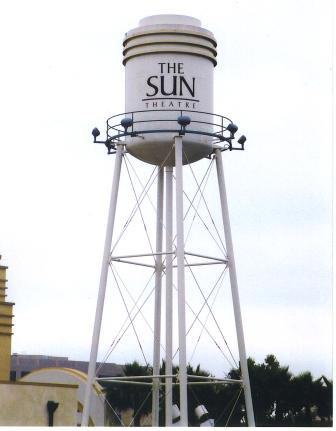 Overarching Problem #3
Water Tower
Several fundamental mechanics concepts that we cover in this class will relate to the design of a water tower.
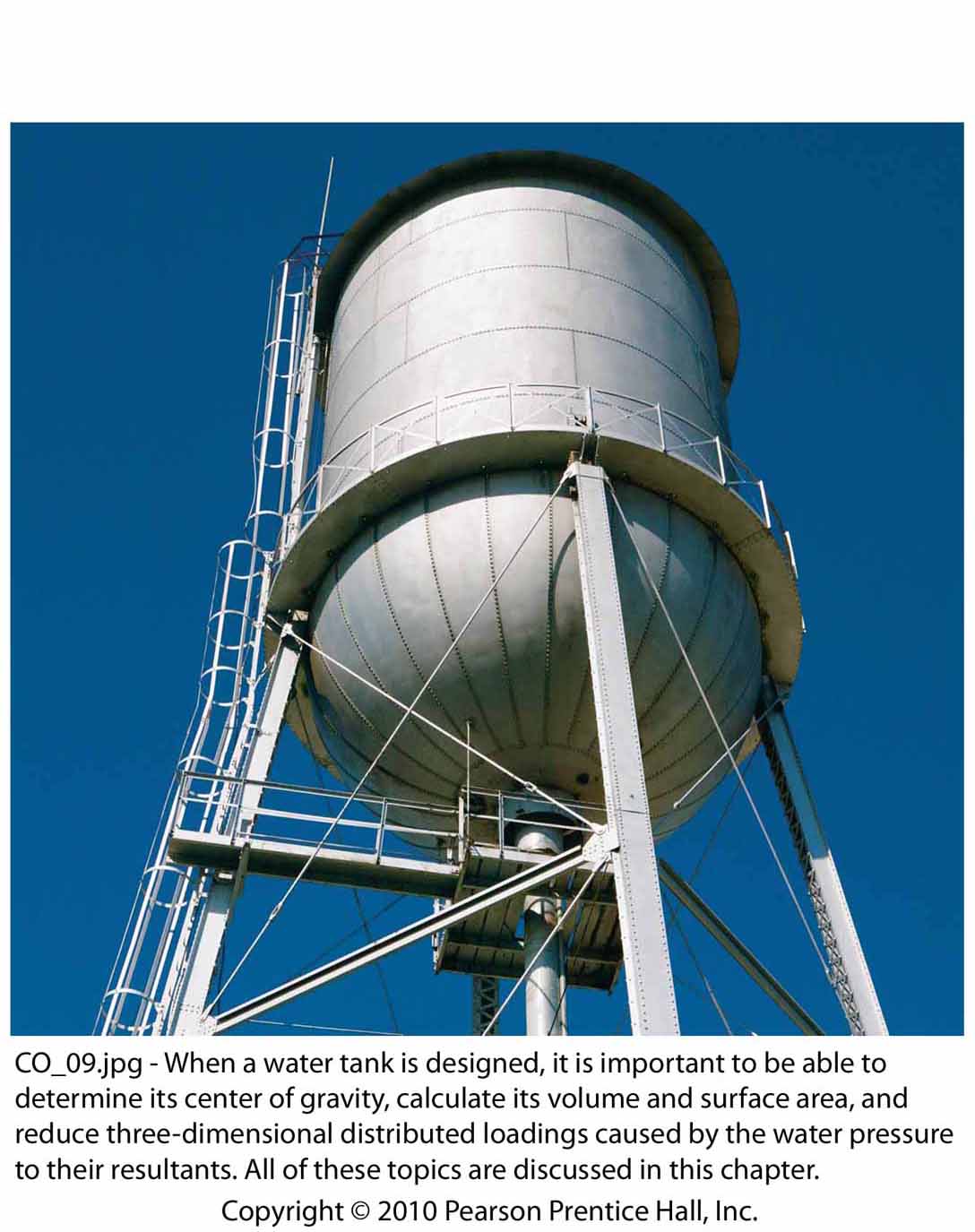 CATME Results
Announcement of teams

Sit with your team and introduce yourselves
Water Towers
Why do we need them?

How do they work?


Deliverable (due in 30 min.):
A single slide PowerPoint presentation that your teamwill deliver in no more thantwo minutes answering theabove questions
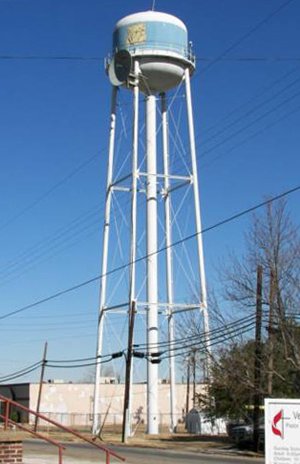 KEEN: The Kern Entrepreneurial Engineering Network
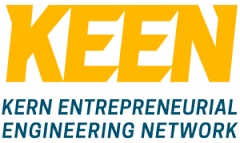 The Three C’s
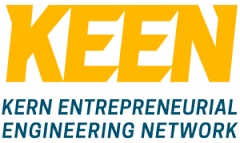 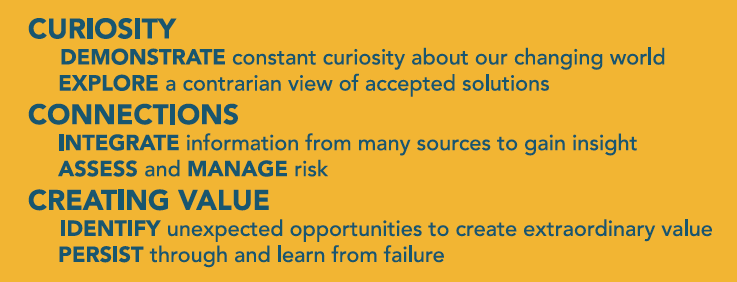